Applications to Download
Google Drive
Get access to files anywhere through secure cloud storage and file backup for photos, videos, and files. 
Auto-saves. 
Also a website to access
Linked to your school email.
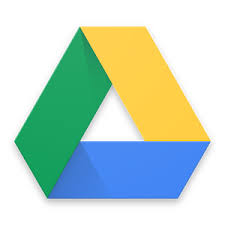 Khan Academy
Videos and lectures to help teach you ANYTHING or help you review!
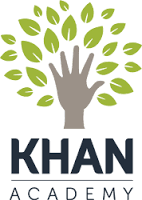 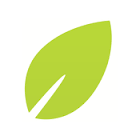 https://www.khanacademy.org/science/biology/properties-of-carbon/carbon/v/carbon-as-a-building-block-of-life
myHomework
Add classes 
Add homework every day
Reminders for turning in assignments and studying for tests
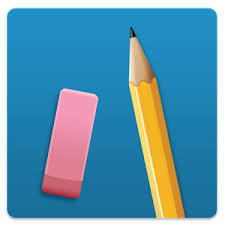 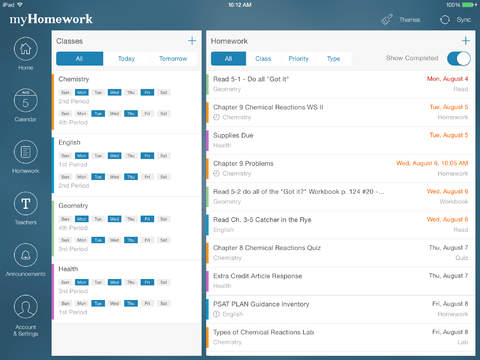 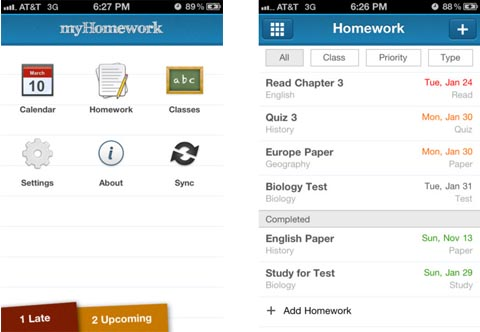 30/30
Set up a list of tasks and a length of time for each one. 
Scheduled breaks will occur every hour.
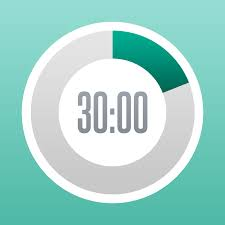 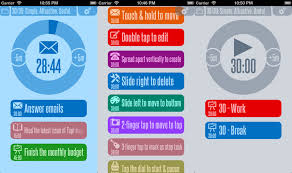 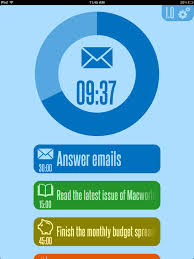 Skyward
Check your grades with the Skyward app – helps so you don’t need to log in every time
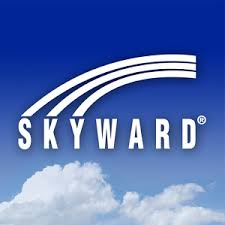 Study Blue
Make your own note cards to help you study
Pay for the premium version to gain access to pre-made notecards.
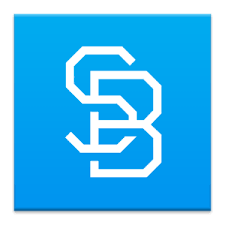 Y Homework solver
Helps you complete algebra problems and shows the work.
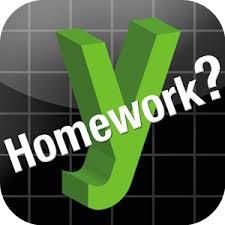 Easy Bib
Find the title of your book or scan barcode to create MLA bibliography information
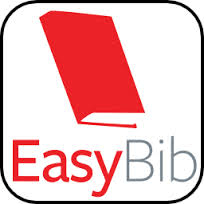 Other fun apps
Canva 
Tellagami
Font Candy
Mematic